La pomme et l’escargot
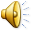 Poésie de Charles Vildrac
Chantée par les CPD sous la direction de Monsieur Bernard
Piano : Monsieur Bernard
Mise en forme : Mme Ducamus
Premier couplet
Il y avait une pomme
A la cime d'un pommier ;
Un grand coup de vent d'automne
La fit tomber sur le pré !
Premier couplet
Il y avait une pomme
A la cime d'un pommier ;
Un grand coup de vent d'automne
La fit tomber sur le pré !
Premier couplet
Il y avait une pomme
A la cime d'un pommier ;
Un grand coup de vent d'automne
La fit tomber sur le pré !
Premier couplet
Il y avait une pomme
A la cime d'un pommier ;
Un grand coup de vent d'automne
La fit tomber sur le pré !
Premier couplet
Il y avait une pomme
A la cime d'un pommier ;
Un grand coup de vent d'automne
La fit tomber sur le pré !
Premier couplet
Il y avait une pomme
A la cime d'un pommier ;
Un grand coup de vent d'automne
La fit tomber sur le pré !
Premier couplet
Il y avait une pomme
A la cime d'un pommier ;
Un grand coup de vent d'automne
La fit tomber sur le pré !
Premier couplet
Il y avait une pomme
A la cime d'un pommier ;
Un grand coup de vent d'automne
La fit tomber sur le pré !
Refrain
Pomme, pomme,
T'es-tu fait mal ?
J'ai le menton en marmelade
Le nez fendu
Et l'oeil poché !
Refrain
Pomme, pomme,
T'es-tu fait mal ?
J'ai le menton en marmelade
Le nez fendu
Et l'oeil poché !
Refrain
Pomme, pomme,
T'es-tu fait mal ?
J'ai le menton en marmelade
Le nez fendu
Et l'oeil poché !
Refrain
Pomme, pomme,
T'es-tu fait mal ?
J'ai le menton en marmelade
Le nez fendu
Et l'oeil poché !
Refrain
Pomme, pomme,
T'es-tu fait mal ?
J'ai le menton en marmelade
Le nez fendu
Et l'oeil poché !
Refrain
Pomme, pomme,
T'es-tu fait mal ?
J'ai le menton en marmelade
Le nez fendu
Et l'oeil poché !
Deuxième couplet
Elle roula, quel dommage,
Sur un petit escargot
Qui s'en allait au village
Sa demeure sur le dos
Deuxième couplet
Elle roula, quel dommage,
Sur un petit escargot
Qui s'en allait au village
Sa demeure sur le dos
Deuxième couplet
Elle roula, quel dommage,
Sur un petit escargot
Qui s'en allait au village
Sa demeure sur le dos
Deuxième couplet
Elle roula, quel dommage,
Sur un petit escargot
Qui s'en allait au village
Sa demeure sur le dos
Deuxième couplet
Elle roula, quel dommage,
Sur un petit escargot
Qui s'en allait au village
Sa demeure sur le dos
Deuxième couplet
Elle roula, quel dommage,
Sur un petit escargot
Qui s'en allait au village
Sa demeure sur le dos
Deuxième couplet
Elle roula, quel dommage,
Sur un petit escargot
Qui s'en allait au village
Sa demeure sur le dos
Deuxième couplet
Elle roula, quel dommage,
Sur un petit escargot
Qui s'en allait au village
Sa demeure sur le dos
Refrain
Pomme, pomme,
T'es-tu fait mal ?
J'ai le menton en marmelade
Le nez fendu
Et l'oeil poché !
Refrain
Pomme, pomme,
T'es-tu fait mal ?
J'ai le menton en marmelade
Le nez fendu
Et l'oeil poché !
Refrain
Pomme, pomme,
T'es-tu fait mal ?
J'ai le menton en marmelade
Le nez fendu
Et l'oeil poché !
Refrain
Pomme, pomme,
T'es-tu fait mal ?
J'ai le menton en marmelade
Le nez fendu
Et l'oeil poché !
Refrain
Pomme, pomme,
T'es-tu fait mal ?
J'ai le menton en marmelade
Le nez fendu
Et l'oeil poché !
Refrain
Pomme, pomme,
T'es-tu fait mal ?
J'ai le menton en marmelade
Le nez fendu
Et l'oeil poché !
Troisième couplet
Ah ! stupide créature
Gémit l'animal cornu
T'as défoncé ma toiture
Et me voici faible et nu.
Troisième couplet
Ah ! stupide créature
Gémit l'animal cornu
T'as défoncé ma toiture
Et me voici faible et nu.
Troisième couplet
Ah ! stupide créature
Gémit l'animal cornu
T'as défoncé ma toiture
Et me voici faible et nu.
Troisième couplet
Ah ! stupide créature
Gémit l'animal cornu
T'as défoncé ma toiture
Et me voici faible et nu.
Troisième couplet
Ah ! stupide créature
Gémit l'animal cornu
T'as défoncé ma toiture
Et me voici faible et nu.
Troisième couplet
Ah ! stupide créature
Gémit l'animal cornu
T'as défoncé ma toiture
Et me voici faible et nu.
Troisième couplet
Ah ! stupide créature
Gémit l'animal cornu
T'as défoncé ma toiture
Et me voici faible et nu.
Troisième couplet
Ah ! stupide créature
Gémit l'animal cornu
T'as défoncé ma toiture
Et me voici faible et nu.
Refrain
Pomme, pomme,
T'es-tu fait mal ?
J'ai le menton en marmelade
Le nez fendu
Et l'oeil poché !
Refrain
Pomme, pomme,
T'es-tu fait mal ?
J'ai le menton en marmelade
Le nez fendu
Et l'oeil poché !
Refrain
Pomme, pomme,
T'es-tu fait mal ?
J'ai le menton en marmelade
Le nez fendu
Et l'oeil poché !
Refrain
Pomme, pomme,
T'es-tu fait mal ?
J'ai le menton en marmelade
Le nez fendu
Et l'oeil poché !
Refrain
Pomme, pomme,
T'es-tu fait mal ?
J'ai le menton en marmelade
Le nez fendu
Et l'oeil poché !
Refrain
Pomme, pomme,
T'es-tu fait mal ?
J'ai le menton en marmelade
Le nez fendu
Et l'oeil poché !
Dernier couplet
Dans la pomme à demi blette
L'escargot, comme un gros ver
Rongea, creusa sa chambrette
Afin d'y passer l'hiver.
Dernier couplet
Dans la pomme à demi blette
L'escargot, comme un gros ver
Rongea, creusa sa chambrette
Afin d'y passer l'hiver.
Dernier couplet
Dans la pomme à demi blette
L'escargot, comme un gros ver
Rongea, creusa sa chambrette
Afin d'y passer l'hiver.
Dernier couplet
Dans la pomme à demi blette
L'escargot, comme un gros ver
Rongea, creusa sa chambrette
Afin d'y passer l'hiver.
Dernier couplet
Dans la pomme à demi blette
L'escargot, comme un gros ver
Rongea, creusa sa chambrette
Afin d'y passer l'hiver.
Dernier couplet
Dans la pomme à demi blette
L'escargot, comme un gros ver
Rongea, creusa sa chambrette
Afin d'y passer l'hiver.
Dernier couplet
Dans la pomme à demi blette
L'escargot, comme un gros ver
Rongea, creusa sa chambrette
Afin d'y passer l'hiver.
Dernier couplet
Dans la pomme à demi blette
L'escargot, comme un gros ver
Rongea, creusa sa chambrette
Afin d'y passer l'hiver.
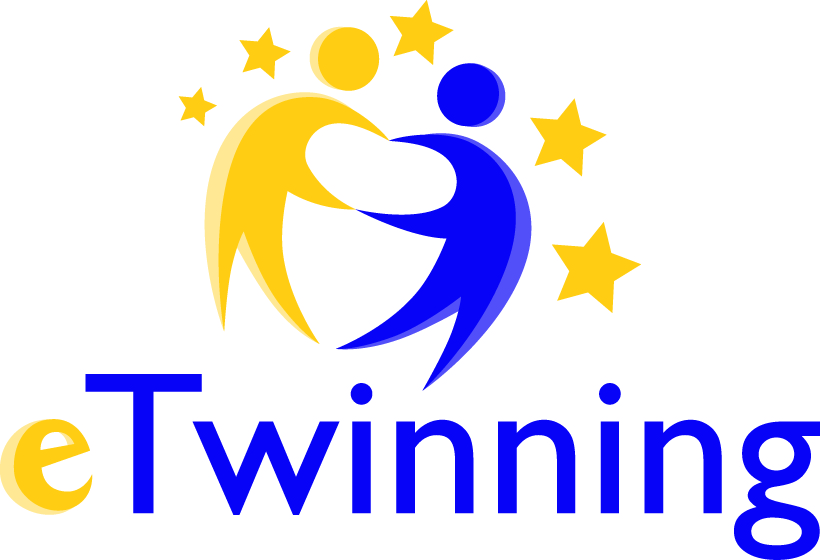 Land of Ambrosia
Try me, I’m delicious
eTwinning project 2015-2016

Ecole Alésia Paris FRANCE